responses to social influence: acquiescence, internalisation and identification
Definitions
Acquiescence - the reluctant acceptance of something without protest.
internalisation - the process of acceptance of a set of norms and values established by people or groups which are influential to the individual through the process of socialisation. 
Identification - acceptance as one's own of the values and interests of a social group.
Conformity is the act of matching attitudes, beliefs, and behaviours to group norms. 
Norms are implicit, unsaid rules, shared by a group of individuals, that guide their interactions with others. 
This tendency to conform occurs in small groups and/or society as a whole, and may result from subtle unconscious influences, or direct and overt social pressure. 
Conformity can occur in the presence of others, or when an individual is alone. For example, people tend to follow social norms when eating or watching television, even when alone.
People often conform from a desire for security within a group—typically a group of a similar age, culture, religion, or educational status. 
This is often referred to as groupthink: a pattern of thought characterized by self-deception, forced manufacture of consent, and conformity to group values and ethics, which ignores realistic appraisal of other courses of action.
 Unwillingness to conform carries the risk of social rejection. 
Conformity is often associated with adolescence and youth culture, but strongly affects humans of all ages.
Social responses
According to Donelson Forsyth, after submitting to group pressures, individuals may find themselves facing one of several responses to conformity. These types of responses to conformity vary in their degree of public agreement versus private agreement.


First, when an individual finds themselves in a position where they publicly agree with the groups’ decision yet privately disagree with the groups’ consensus they are experiencing compliance or acquiescence. In turn, conversion, otherwise known as private acceptance, involves both publicly and privately agreeing with the groups’ decision. Thus, this represents a true change of opinion to match the majority.
Another type of social response, which does not involve conformity with the majority of the group, is called convergence. 

In this type of social response the group member agreed with the groups’ decision from the outset and thus does not need to shift their opinion on the matter at hand.
In addition, Forsyth shows that nonconformity can also fall into one of two response categories. 

First, an individual who does not conform to the majority can display independence. 

Independence, or dissent, can be defined as the unwillingness to bend to group pressures. Thus, this individual stays true to his or her personal standards instead of the swaying toward group standards. 

Also, a nonconformist could be displaying anticonformity or counterconformity which involves the taking of opinions that are opposite to what the group believes. This type of nonconformity can be motivated by a need to rebel against the status quo instead of the need to be accurate in one’s opinion.
Asch's experiment (1951)
After his first test, Asch wanted to investigate whether the size or unanimity of the majority had greater influence on test subjects. “Which aspect of the influence of a majority is more important – the size of the majority or its unanimity? 

The experiment was modified to examine this question. In one series the size of the opposition was varied from one to 15 persons. The results clearly showed that as more people opposed the subject, the subject became more likely to conform.
Herbert Kelman
Harvard psychologist Herbert Kelman identified three major types of conformity.

Compliance is public conformity, while possibly keeping one's own original beliefs for yourself. Compliance is motivated by the need for approval and the fear of being rejected.
Identification is conforming to someone who is liked and respected, such as a celebrity or a favourite uncle. This can be motivated by the attractiveness of the source, and this is a deeper type of conformism than compliance.
Internalization is accepting the belief or behaviour and conforming both publicly and privately, if the source is credible. It is the deepest influence on people and it will affect them for a long time.
Normative Conformity
Yielding to group pressure because a person wants to fit in with the group. E.g. Asch Line Study.
Conforming because the person is scared of being rejected by the group.
This type of conformity usually involves compliance – where a person publicly accepts the views of a group but privately rejects them.
Informational Conformity
This usually occurs when a person lacks knowledge and looks to the group for guidance.
Or when a person is in an ambiguous (i.e. unclear) situation and socially compares their behaviour with the group. E.g. Sherif's Study (how far a dot of light moved).
This type of conformity usually involves internalization – where a person accepts the views of the groups and adopts them as an individual.
Compliance
Publicly changing behaviour to fit in with the group while privately disagreeing.
In other words, conforming to the majority (publicly), in spite of not really agreeing with them (privately).
This is seen in Asch’s line experiment.
Internalization
Publicly changing behavior to fit in with the group and also agreeing with them privately.

This is seen in Sherif’s autokinetic experiment.
Ingratiational Conformity
Where a person conforms to impress or gain favour/acceptance from other people.

It is similar to normative influence but is motivated by the need for social rewards rather than the threat of rejection, i.e., group pressure does not enter the decision to conform.
Identification
Conforming to the expectations of a social role.

Similar to compliance, there does not have to be a change in private opinion.

A good example is Zimbardo's Prison Study (Stanford Prison Experiment).
Questions: Match the terms with their meanings
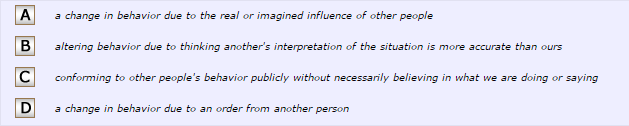